РАЗРАБОТКА ДИДАКТИЧЕСКИХ МАТЕРИАЛОВ
группа М 6/9
УЧАСТНИКИ ПРОЕКТА:
КОЛЕСНИКОВА СВЕТЛАНА НИКОЛАЕВНА


САЛАХОВА ВИКТОРИЯ ВАЛЕРЬЕВНА
СВЯТКИН СЕРГЕЙ ПЕТРОВИЧ

СОЛОМАТИНА ЕКАТЕРИНА ВИТАЛЬЕВНА 

ФИЛИППОВА МАРИЯ НИКОЛАЕВНА

ХАДНЕВИЧ ЕЛЕНА ЮРЬЕВНА


ШАМШУРА АНАСТАСИЯ МАКСИМОВНА
ЦЕЛЬ ДАННОЙ РАБОТЫ ЗАКЛЮЧАЕТСЯ В РАЗРАБОТКЕ НОВЫХ, БОЛЕЕ ИНТЕРЕСНЫХ НОВОМУ ПОКОЛЕНИЮ ДЕТЕЙ, БОЛЕЕ ДЕЙСТВЕННЫХ, С ТОЧКИ ЗРЕНИЯ ПЕДАГОГИКИ И ПСИХОЛОГИИ, МЕТОДОВ ПЕРЕДАЧИ ЗНАНИЙ, А ИМЕННО РАЗРАБОТАТЬ И АПРОБИРОВАТЬ НОВЫЕ ДИДАКТИЧЕСКИЕ МАТЕРИАЛЫ И СРЕДСТВА НАГЛЯДНОСТИ.УЧЕБНЫЙ МОДУЛЬ: СОДЕРЖАНИЕ И МЕТОДИКА ПРЕПОДАВАНИЯ ТЕМ ПО УПРАВЛЕНИЮ ЛИЧНЫМИ ФИНАНСАМИ И ФОРМИРОВАНИЮ СЕМЕЙНОГО БЮДЖЕТАВОЗРАСТ УЧАЩИХСЯ: 5 КЛАСС (10+).
ЗАДАЧИ:- ИЗУЧИТЬ И ПРОАНАЛИЗИРОВАТЬ СОВРЕМЕННОЕ СОСТОЯНИЕ МОТИВАЦИИ УЧЕНИЯ В СРЕДНЕЙ ШКОЛЕ.
- ПРОСЛЕДИТЬ ИЗМЕНЕНИЕ ДИДАКТИЧЕСКОГО МАТЕРИАЛА В СООТВЕТСТВИИ С СОЦИАЛЬНЫМИ И ТЕХНОЛОГИЧЕСКИМИ АСПЕКТАМИ ВРЕМЕНИ, ТАКИМ ОБРАЗОМ ЧТОБЫ ОНИ РАБОТАЛИ И ВЫПОЛНЯЛИ СВОЮ ОСНОВНУЮ ФУНКЦИЮ.
- РАЗРАБОТАТЬ СОВРЕМЕННЫЙ ДИДАКТИЧЕСКИЙ МАТЕРИАЛ, СДЕЛАТЬ ЕГО БОЛЕЕ ЖИВЫМ, ИНТЕРЕСНЫМ, ДЕЙСТВЕННЫМ.
- АПРОБИРОВАТЬ ДАННЫЕ РАЗРАБОТКИ НА ПРАКТИКЕ.

- ПРОАНАЛИЗИРОВАТЬ СООТВЕТСТВУЮЩИЕ РЕЗУЛЬТАТЫ.
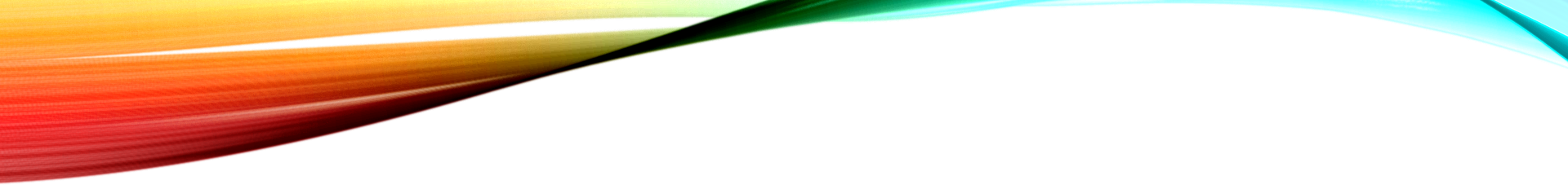 Способствует активизации образовательной деятельности обучающихся, привлечению к работе не только сильных, но и слабых участников, а значит повысить качество изученного материала.
Развивает коммуникативные навыки при работе в группах.
ИНТЕРАКТИВНАЯ ЭКОНОМИЧЕСКАЯ ИГРА «СЕМЕЙНАЯ КОПИЛКА»СОЛОМАТИНА ЕКАТЕРИНА ВИТАЛЬЕВНА ШАМШУРА АНАСТАСИЯ МАКСИМОВНА
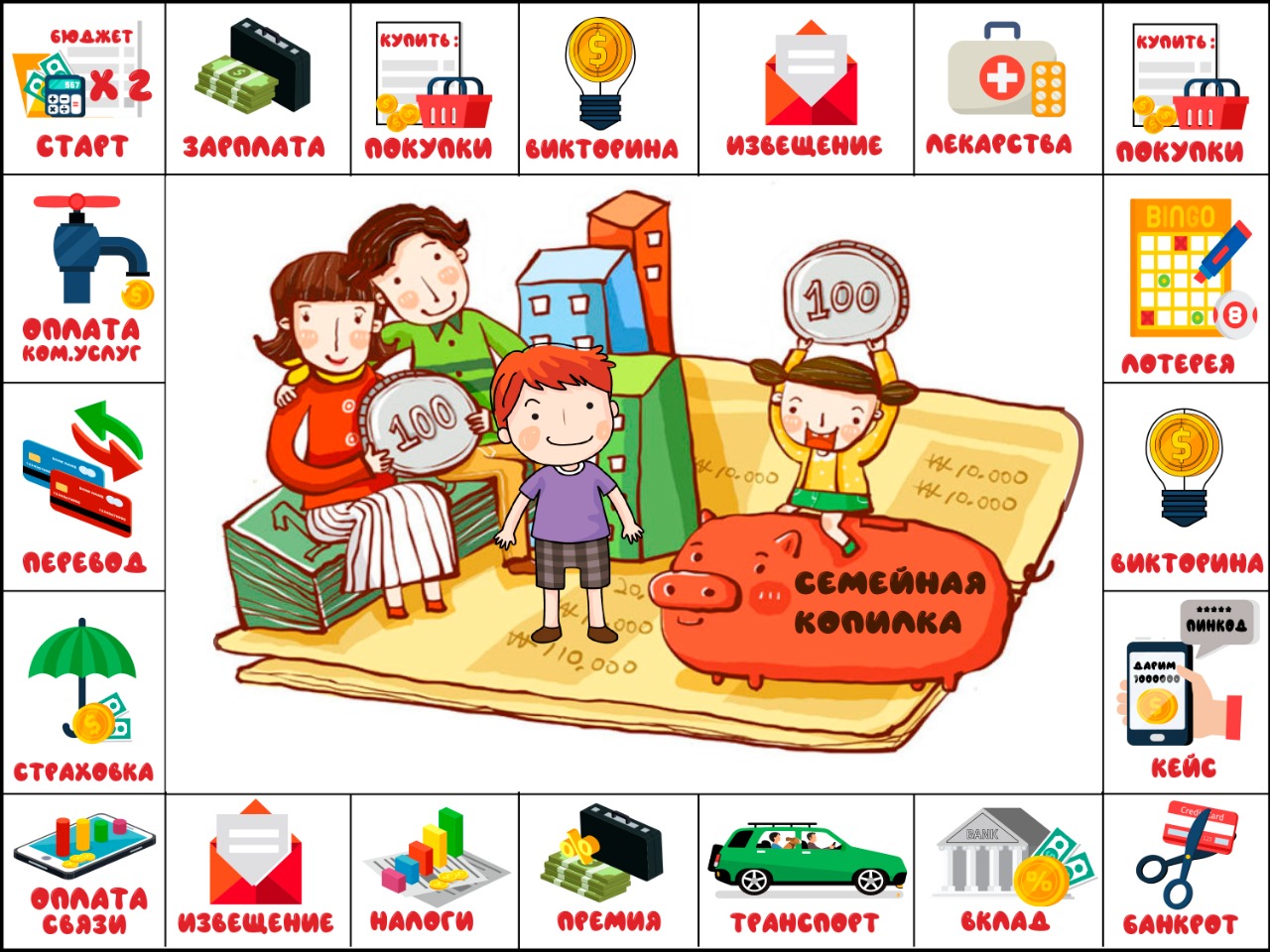 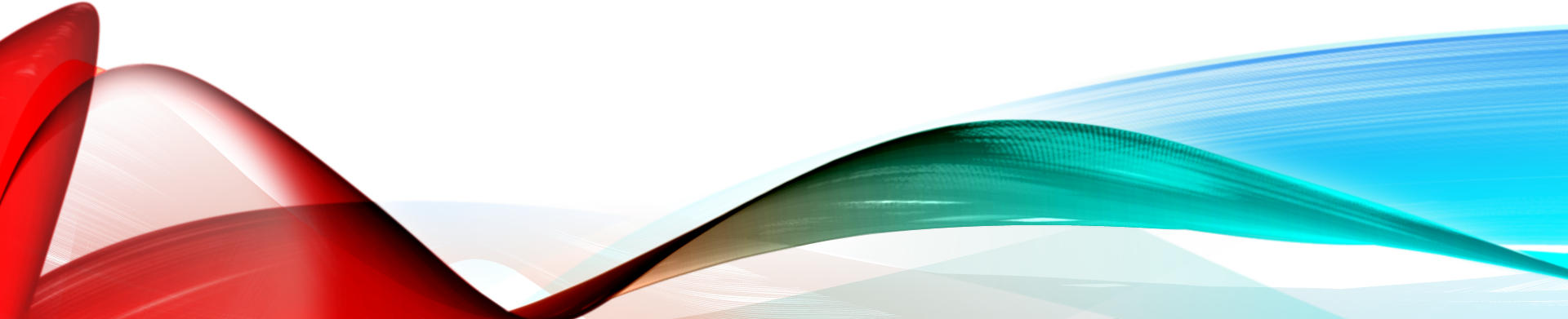 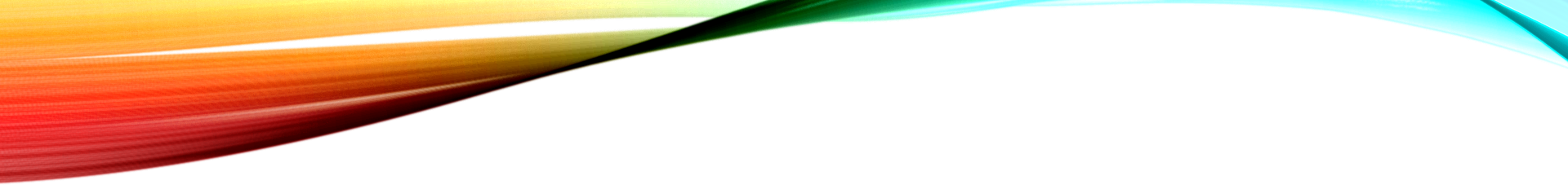 Дидактический материал направлен на самоконтроль и самокоррекцию, тренировку в процессе усвоения учебного материала
КРОССВОРДКОЛЕСНИКОВА СВЕТЛАНА НИКОЛАЕВНА
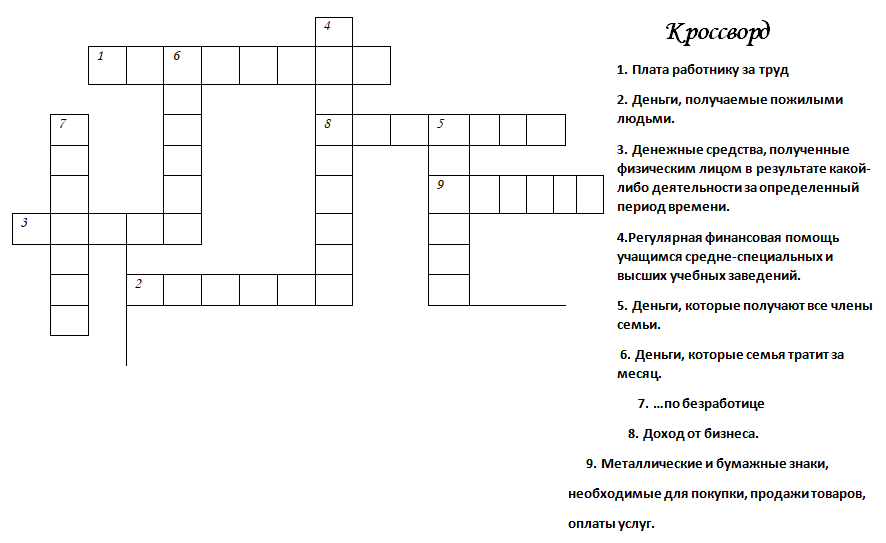 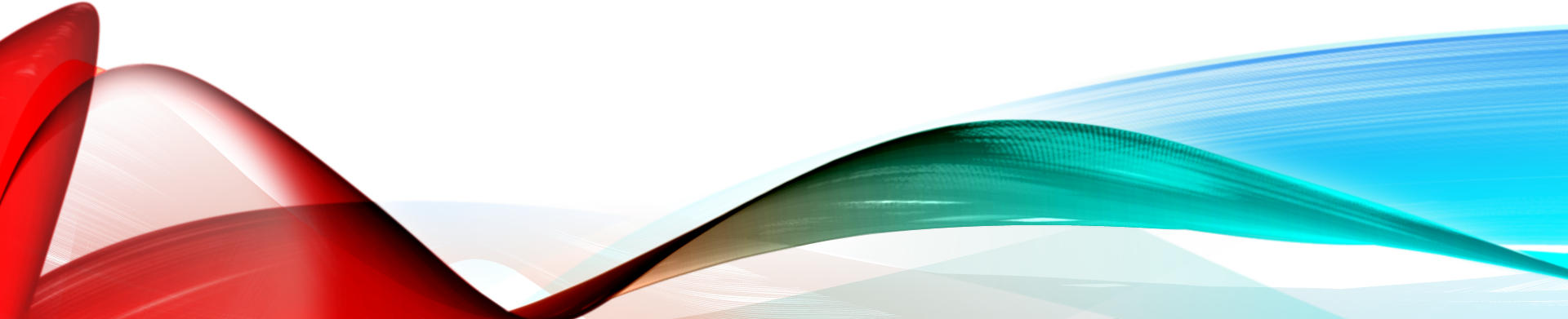 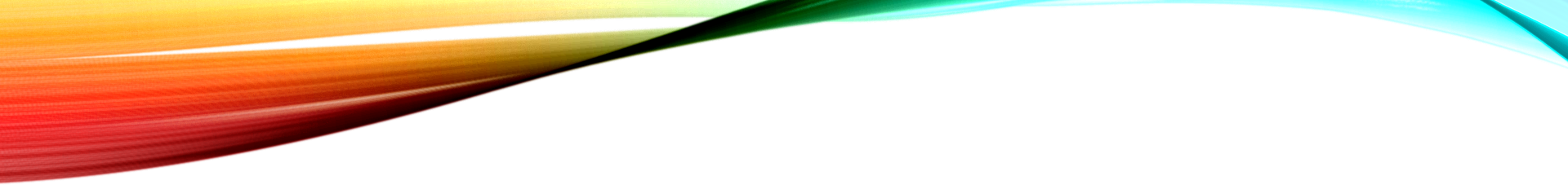 Использование дидактического материала способствует активизации образовательной деятельности обучающихся, экономии учебного времени.
ПЛАКАТ «СЕМЕЙНЫЙ БЮДЖЕТ»САЛАХОВА ВИКТОРИЯ ВАЛЕРЬЕВНА
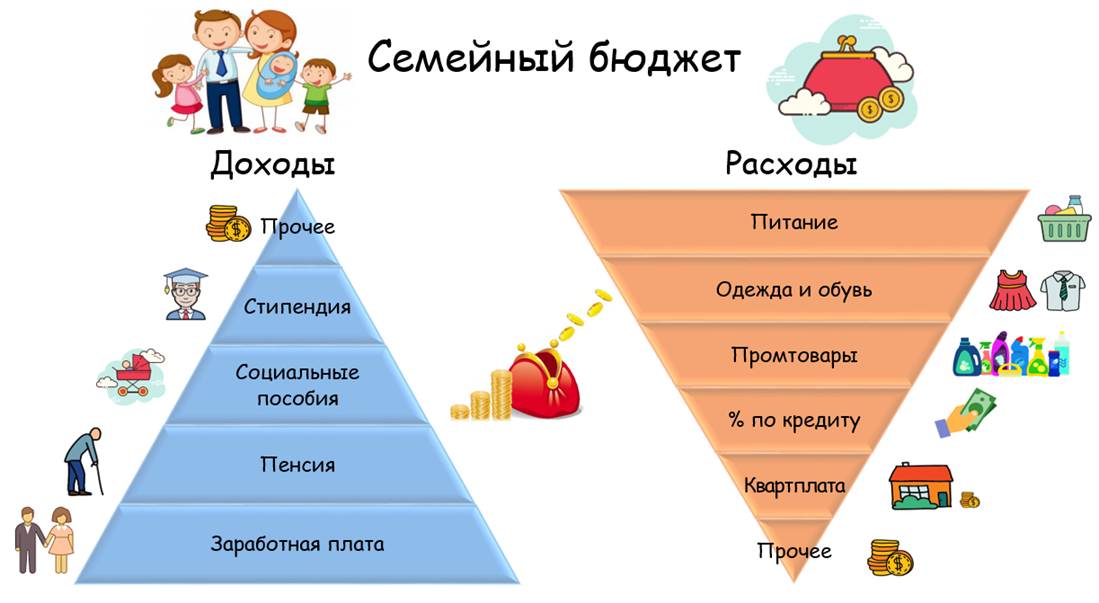 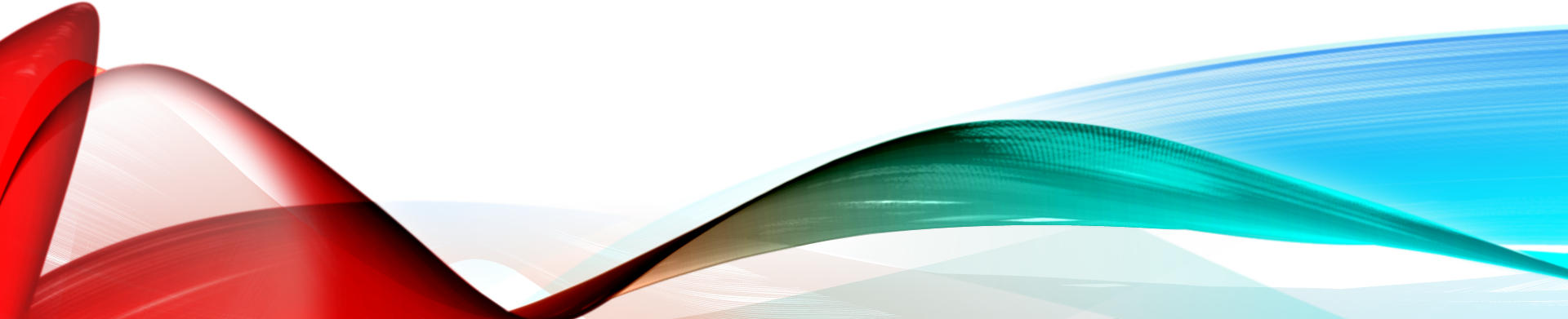 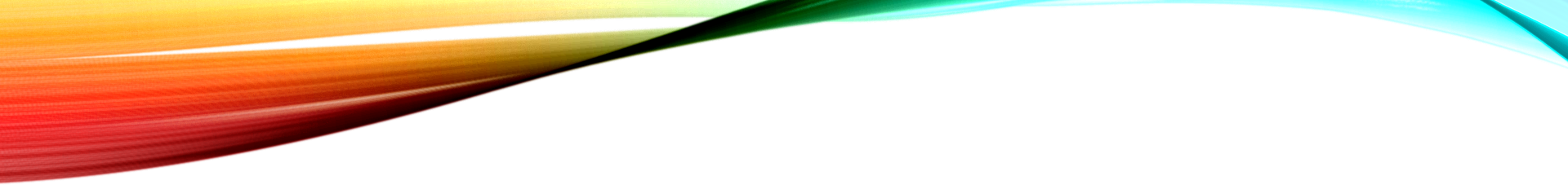 Это эффективная коммуникация в процессе коллективного поиска и обоснования решения;
Попробуйте составить бюджет семьи Филипповых на основе следующих данных:
а) Состав семьи: отец – Евгений, электрик, 40 лет, заработная плата 52 000 рублей в месяц (до вычета НДФЛ), подработка в выходные дни 15000–20 000 рублей в месяц (до вычета НДФЛ) мать – Елена, менеджер, 36 лет, заработная плата 39 000 рублей в месяц (до вычета НДФЛ);  дочь – Виктория, школьница, 11 лет, 5-й класс; сын – Иван, 5 лет, посещает детский сад.
б) Семья проживает в 3-комнатной квартире площадью 86 м², приобретенной в ипотеку. Задолженность по ипотечному кредиту составляет 850 тыс. рублей под 15% годовых, на срок до 2026 года. Плата за коммунальные услуги – 7000 рублей в месяц.
в) Плата за детский сад Ивана – в среднем 1500 рублей в месяц.
г) Плата за школьное обучение Виктории (учебники, питание и т. д.) – в среднем 3000 рублей в месяц.
д) Расходы на занятия Виктории в спортивной школе – в среднем 1700 рублей в месяц.
е) Расходы родителей на проезд к месту работы и обратно, питание на работе составляют 8100 рублей в месяц.
В качестве первого шага необходимо зафиксировать все обязательные расходы семьи Филипповых, приведенные в условиях кейса. Затем следует определить располагаемый доход (за вычетом налогов) и рассчитать, какие суммы остаются у Филипповых на остальные расходы. Предложите школьникам привести перечень иных расходов семьи и отметить, какие из них являются необходимыми (например, расходы на питание, одежду), а какие – опциональными (например, расходы на различные формы проведения досуга). Попросите школьников рассказать о бюджете своей семьи. Какие советы они могли бы дать семье Филипповых по оптимизации бюджета?
КЕЙСЫФИЛИППОВА МАРИЯ НИКОЛАЕВНА
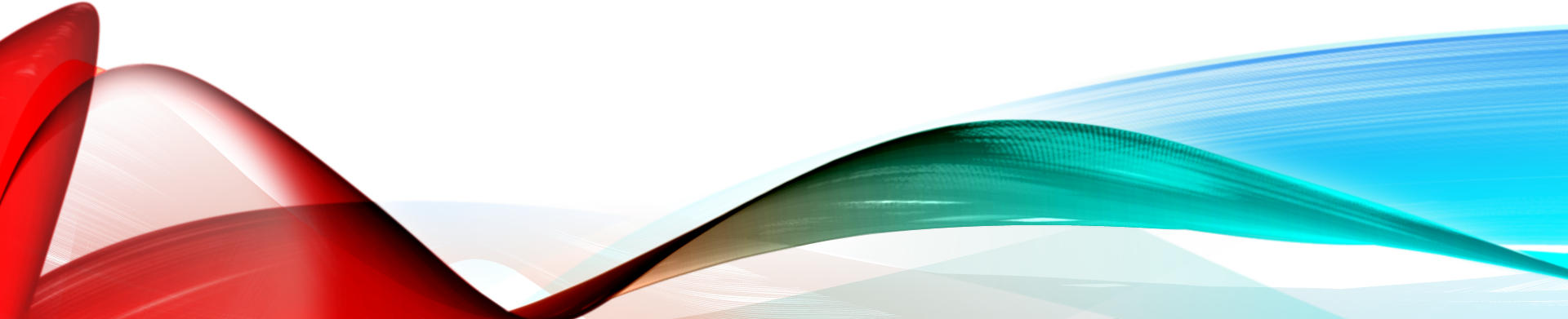 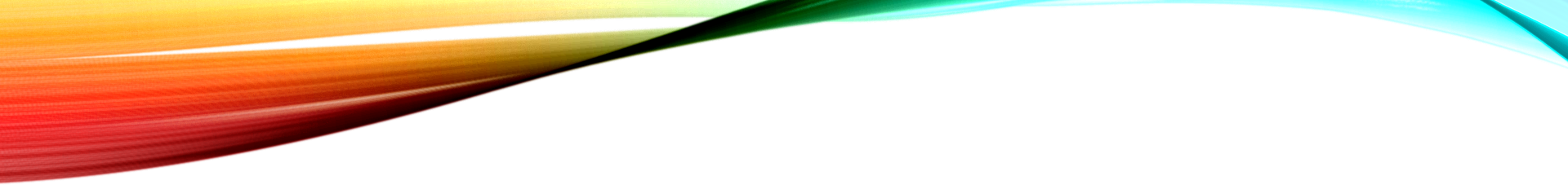 •Данный материал призван помочь родителям в общении с собственным ребёнком на пути освоения финансовой грамотности.
БРОШЮРА ДЛЯ РОДИТЕЛЕЙ

СВЯТКИН
 СЕРГЕЙ ПЕТРОВИЧСОЛОМАТИНА ЕКАТЕРИНА ВИТАЛЬЕНА

ХАДНЕВИЧ
 ЕЛЕНА ЮРЬЕВНА
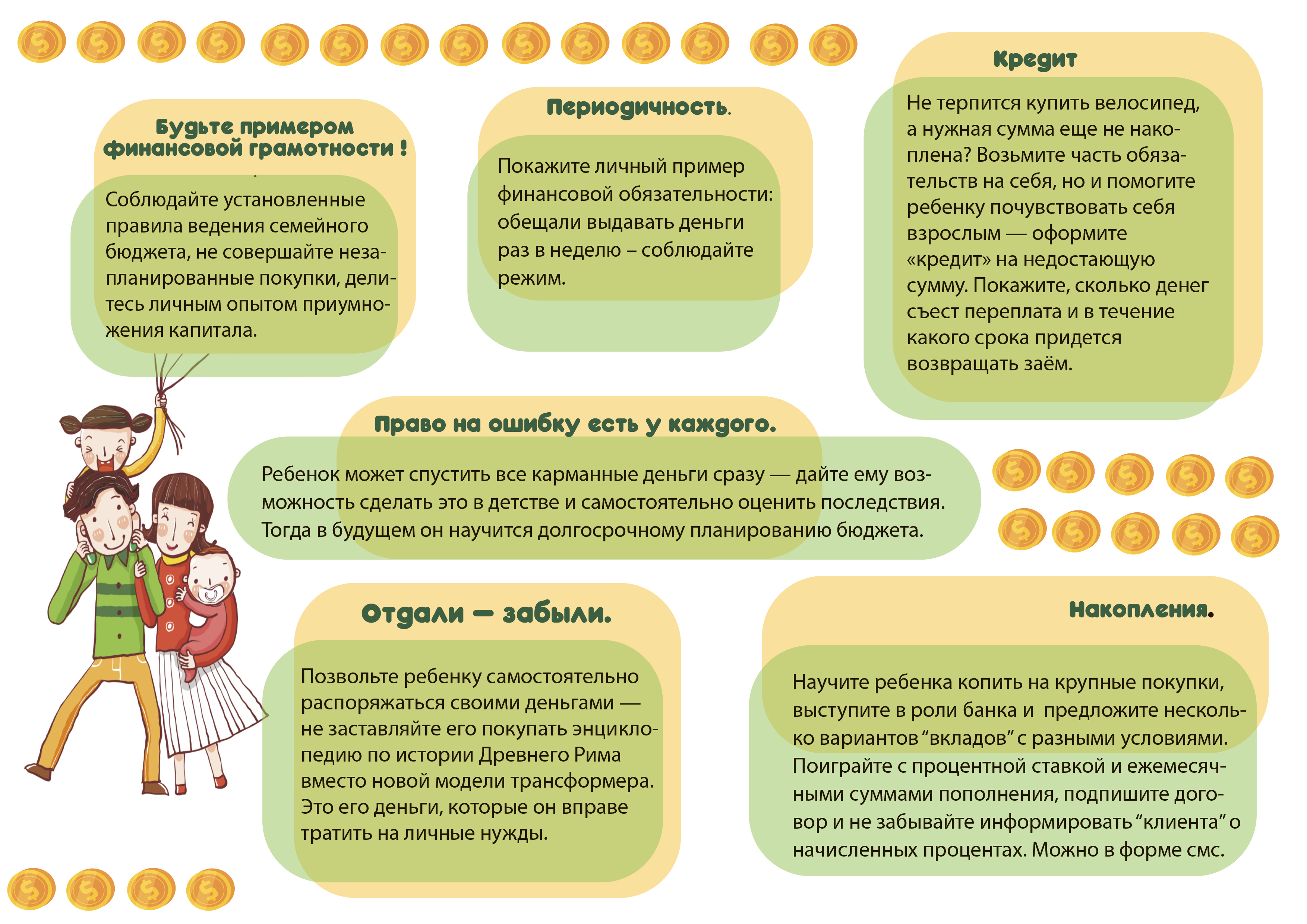 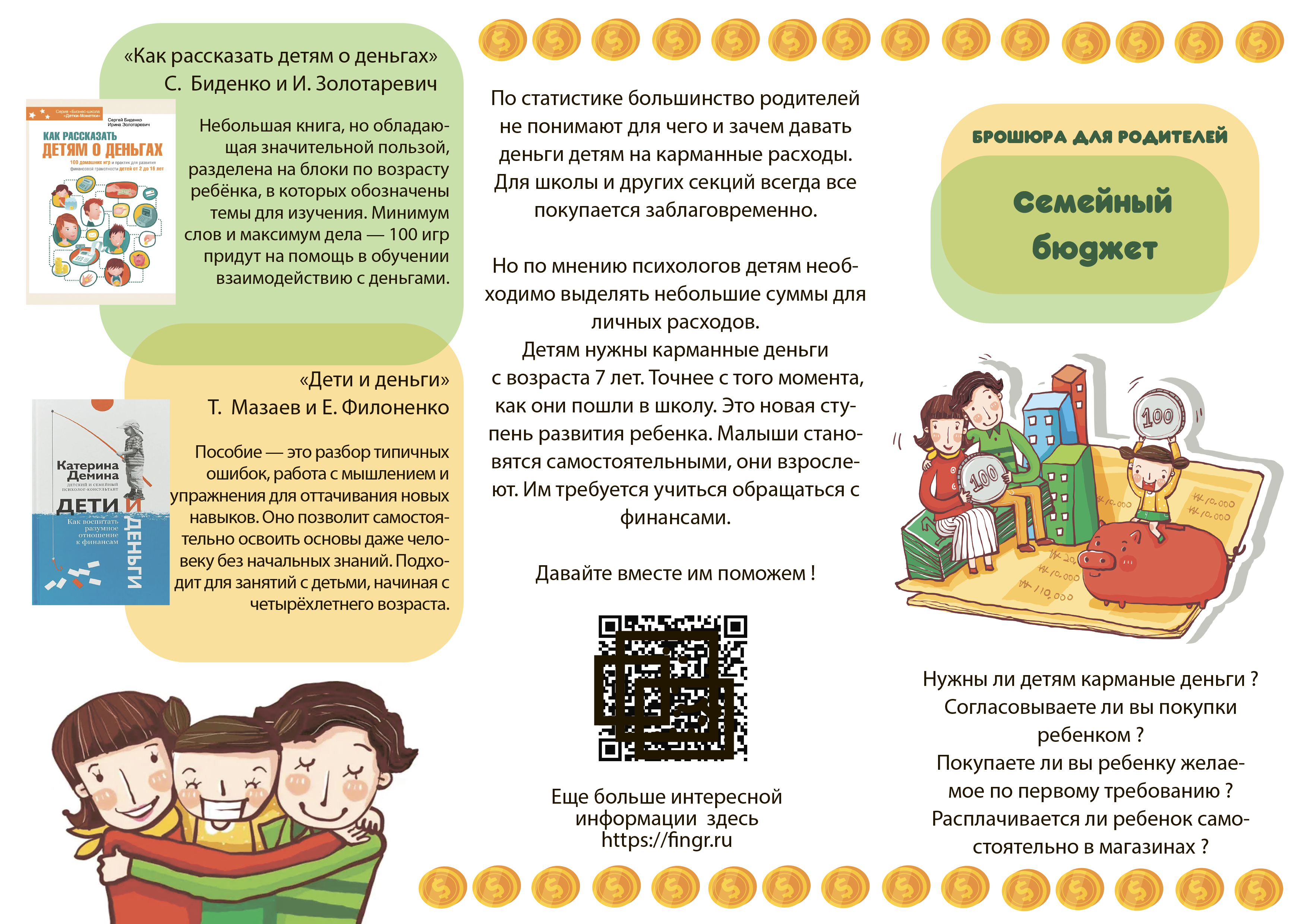 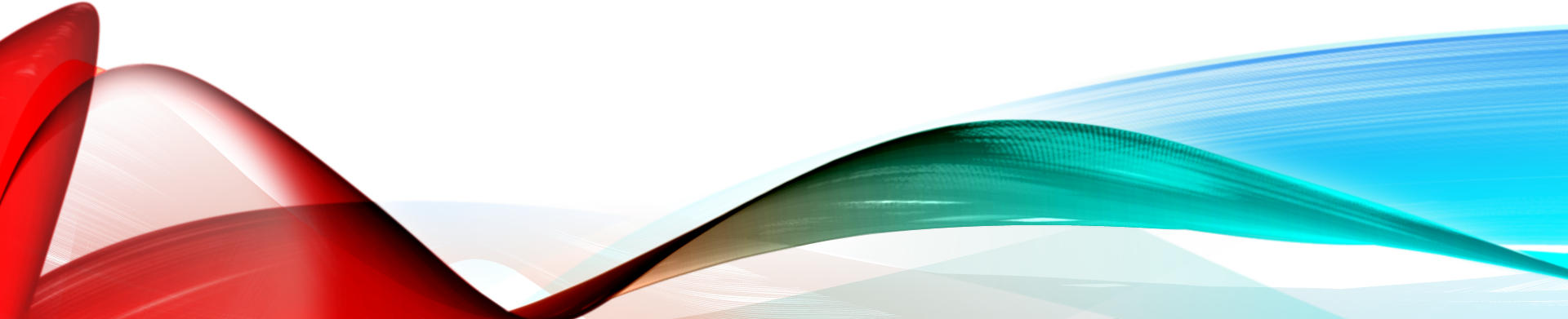 ПРАКТИЧЕСКОЕ ПРИМЕНЕНИЕ ПРОЕКТА:
Создание методического материала для учителя 
Создание рабочей тетради для учащихся
Создание контрольно-измерительного материала
Применение в различных мероприятиях дополнительного образования
Использование каждого дидактического материала, как отдельную единицу
Создание пособия для родителей, информирование родителей
Создание приложения МЭШ
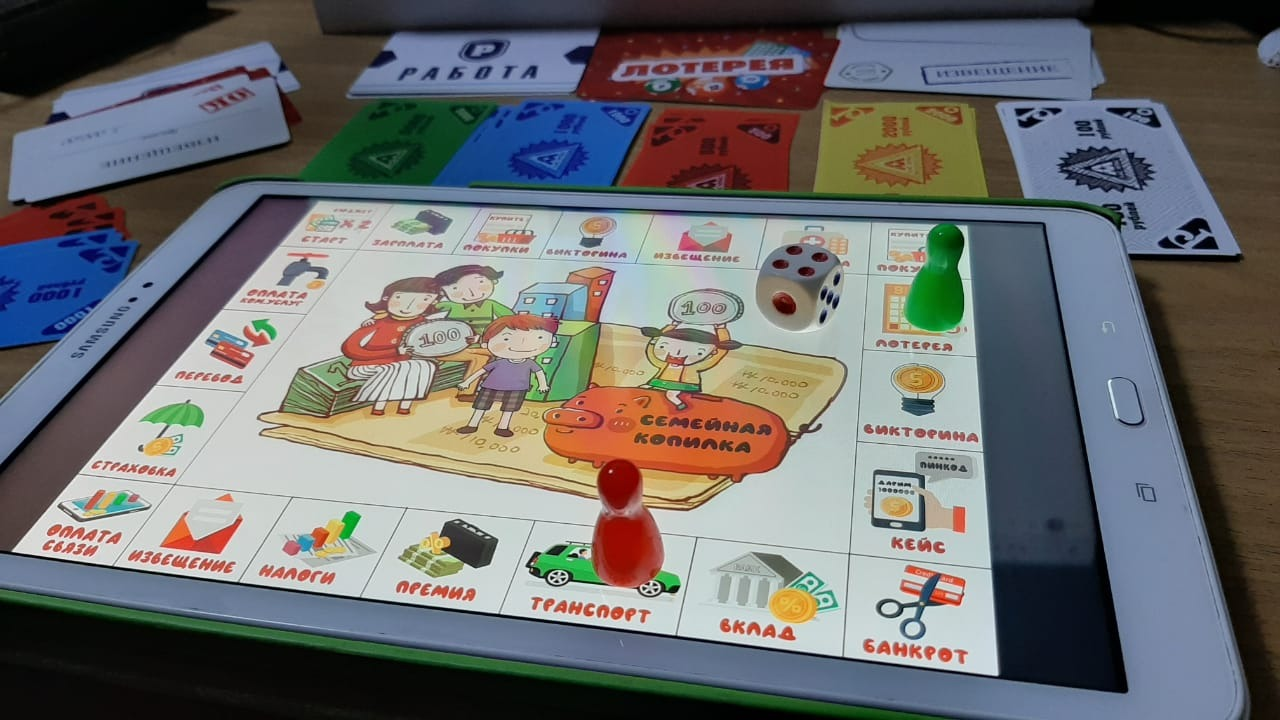